Studies in the Life of Joseph
May 24-25, 2014
Calvary Chapel of El Paso
“Everything is Against Me!”
Genesis 42:29
Then they went to Jacob their father in the land of Canaan and told him all that had happened to them, saying:
Genesis 42:30
"The man who is lord of the land spoke roughly to us, and took us for spies of the country.
Genesis 42:31
But we said to him, 'We are honest men; we are not spies.
Genesis 42:32
We are twelve brothers, sons of our father; one is no more, and the youngest is with our father this day in the land of Canaan.'
Genesis 42:33a
Then the man, the lord of the country, said to us, 'By this I will know that you are honest men:
Genesis 42:33b
Leave one of your brothers here with me, take food for the famine of your households, and be gone.
Genesis 42:34
And bring your youngest brother to me; so I shall know that you are not spies, but that you are honest men. I will grant your brother to you, and you may trade in the land.'"
Genesis 42:35
Then it happened as they emptied their sacks, that surprisingly each man's bundle of money was in his sack; and when they and their father saw the bundles of money, they were afraid.
Genesis 42:36
And Jacob their father said to them, "You have bereaved me: Joseph is no more, Simeon is no more, and you want to take Benjamin. All these things are against me."
Genesis 42:37
Then Reuben spoke to his father, saying, "Kill my two sons if I do not bring him back to you; put him in my hands, and I will bring him back to you."
Genesis 42:38a
But he said, "My son shall not go down with you, for his brother is dead, and he is left alone.
Genesis 42:38b
If any calamity should befall him along the way in which you go, then you would bring down my gray hair with sorrow to the grave."
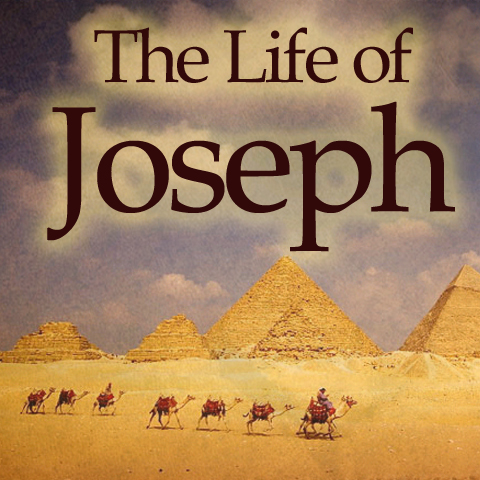 “God, why is everything against me!”
Philippians 1:12
But I want you to know, brethren, that the things which happened to me have actually turned out for the furtherance of the gospel,
Philippians 1:13
so that it has become evident to the whole palace guard, and to all the rest, that my chains are in Christ;
Philippians 1:14
and most of the brethren in the Lord, having become confident by my chains, are much more bold to speak the word without fear.
Philippians 1:15
Some indeed preach Christ even from envy and strife, and some also from good will:
Philippians 1:16
The former preach Christ from selfish ambition, not sincerely, supposing to add affliction to my chains;
Philippians 1:17
but the latter out of love, knowing that I am appointed for the defense of the gospel.
Philippians 1:18
What then? Only that in every way, whether in pretense or in truth, Christ is preached; and in this I rejoice, yes, and will rejoice.
Ephesians 4:17
This I say, therefore, and testify in the Lord, that you should no longer walk as the rest of the Gentiles walk, in the futility of their mind,
Ephesians 4:18
having their understanding darkened, being alienated from the life of God, because of the ignorance that is in them, because of the blindness of their heart;
Ephesians 4:19
who, being past feeling, have given themselves over to lewdness, to work all uncleanness with greediness.
Ephesians 4:20
But you have not so learned Christ,
Ephesians 4:21
if indeed you have heard Him and have been taught by Him, as the truth is in Jesus:
Ephesians 4:22
that you put off, concerning your former conduct, the old man which grows corrupt according to the deceitful lusts,
Ephesians 4:23
and be renewed in the spirit of your mind,
Ephesians 4:24
and that you put on the new man which was created according to God, in true righteousness and holiness.
Jacob:
The One Who Thinks that Things are Against Him and Forgets that God is with Him is Making a Great Mistake!
Genesis 28:13
And behold, the LORD stood above it and said: "I am the LORD God of Abraham your father and the God of Isaac; the land on which you lie I will give to you and your descendants.
Genesis 28:14
Also your descendants shall be as the dust of the earth; you shall spread abroad to the west and the east, to the north and the south; and in you and in your seed all the families of the earth shall be blessed.
Genesis 28:15
Behold, I am with you and will keep you wherever you go, and will bring you back to this land; for I will not leave you until I have done what I have spoken to you."
Matthew 28:18
And Jesus came and spoke to them, saying, "All authority has been given to Me in heaven and on earth.
Matthew 28:19
Go therefore and make disciples of all the nations, baptizing them in the name of the Father and of the Son and of the Holy Spirit,
Matthew 28:20
teaching them to observe all things that I have commanded you; and lo, I am with you always, even to the end of the age." Amen.
Romans 8:27
Now He who searches the hearts knows what the mind of the Spirit is, because He makes intercession for the saints according to the will of God.
Romans 8:28
And we know that all things work together for good to those who love God, to those who are the called according to His purpose.
Does Jesus care when my heart is pained Too deeply for mirth or song,
As the burdens press, and the cares distress,
And the way grows weary and long?
Oh, yes, He cares, I know He cares,
His heart is touched with my grief;
When the days are weary, the long nights dreary,
I know my Savior cares.
Does Jesus care when my way is dark With a nameless dread and fear?
As the daylight fades into deep night shades,
Does He care enough to be near?
Does Jesus care when I’ve tried and failed To resist some temptation strong;
When for my deep grief there is no relief,
Though my tears flow all the night long?
Does Jesus care when I’ve said “goodbye” To the dearest on earth to me,
And my sad heart aches till it nearly breaks—
Is it aught to Him? Does He see?
Oh, yes, He cares, I know He cares,
His heart is touched with my grief;
When the days are weary, the long nights dreary,
I know my Savior cares.
1 Peter 5:6
Therefore humble yourselves under the mighty hand of God, that He may exalt you in due time,
1 Peter 5:7
casting all your care upon Him, for He cares for you.
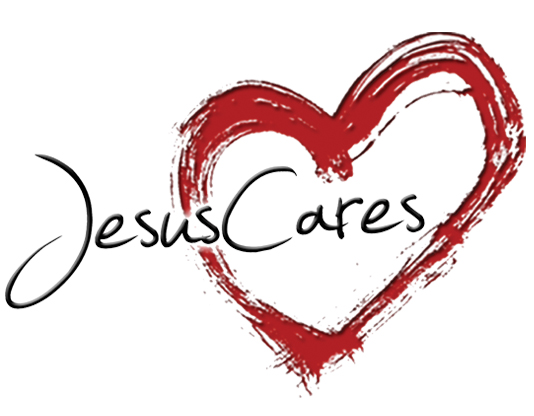